Quinta Reunión de Apoderados y Apoderdas
REEMPLAZAR POR LOGO ESCUELA
Cada vez que su hijo/a asiste a clases…
¡Gana muchos aprendizajes!
REEMPLAZAR POR LOGO ESCUELA
En clases se trabajan aprendizajes clave que serán de utilidad en años posteriores, como comprensión oral, vocabulario, escritura emergente, etc.
REEMPLAZAR POR LOGO ESCUELA
Y también se  trabajan elementos que potencian un desarrollo personal y social positivo como: las normas, 
la autorregulación, el respeto,la responsabilidad, 
los hábitos, etc.
¿Recuerdan qué significa
Ausentismo Crónico?
Es cuando su hijo/a falta el 10% o más 
de los días de clases en un año escolar completo
En Chile, un año escolar tiene 180 días de clases  aprox.

¿Cuánto es el 10% de 180 días?
18 días
Por lo tanto, si su hijo/a falta 18 días o más en  el año escolar, tiene ausentismo crónico.
REEMPLAZAR POR LOGO ESCUELA
El ausentismo crónico en Pre kinder y Kinder,  puede traer consecuencias negativas en los aprendizajes de 1° y 5° Básico…
REEMPLAZAR POR LOGO ESCUELA
¡Por esto nos preocupamos tanto por 
la asistencia de sus hijos e hijas!
REEMPLAZAR POR LOGO ESCUELA
¿Usted sabe cuántos días ha faltado su hijo  o hija desde marzo hasta el día de hoy?
Observe el reporte de ausentismo mensual acumulativo de su hijo/a como el siguiente ejemplo:



Sume la cantidad de días ausentes de marzo hasta hoy. 
Recuerde que si su hijo/a falta 18 días o más presentaría Ausentismo Crónico.
Le invitamos a comprometerse para que su hijo/a no siga faltando porque no queremos 	 que se pierda aprendizajes.
REEMPLAZAR POR LOGO ESCUELA
Si su hijo/a falta menos de 8 días desde marzo hasta hoy…
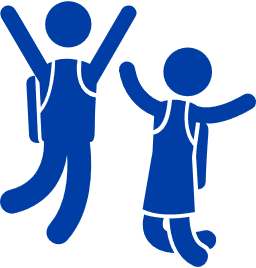 ¡Felicidades!
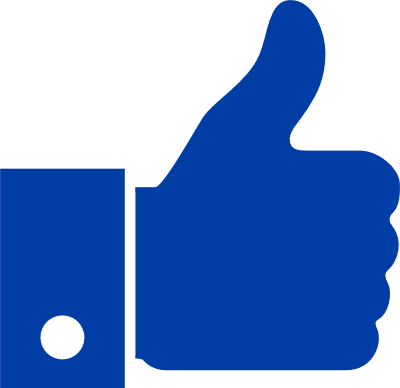 ¡Gracias por su compromiso y le invitamos a continuar enviando a su hijo/a a clases para que siga ganando aprendizajes!
REEMPLAZAR POR LOGO ESCUELA
Si su hijo/a falta más de 10 días a clases 
entre marzo y hoy, EVITE en lo posible que siga 
faltando a menos que tenga licencia médica.
¡Necesitamos su compromiso!
como adulto a cargo para que su hijo/a NO FALTE A CLASES
REEMPLAZAR POR LOGO ESCUELA
¡Muchas gracias!